Gestión Social Local GSL
¿Qué es Gestión social Local?
¿Qué es GSL?
Gestión Social Local (GSL) ha sido diseñada como una herramienta que ayuda a organizar mejor y de forma más integrada la atención social municipal para avanzar en la provisión integrada de beneficios y servicios sociales a las personas de la comuna que los requieren. Su funcionamiento en la municipalidad está dirigido a facilitar el trabajo conjunto entre unidades municipales, incrementar la eficiencia de la gestión social y mejorar los resultados de las intervenciones sociales municipales. Todo lo anterior, a partir del perfeccionamiento de la gestión en base a un enfoque de servicios centrados en las personas.
¿Qué es GSL?
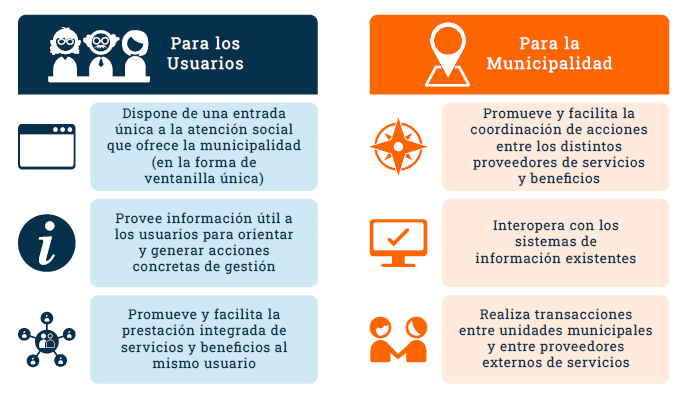 Módulo Base
GSL tiene una estructura modular que se inicia con la instalación de un Módulo Base cuyo eje es la unidad municipal de Asistencia Social, a la que se conectan el Registro Social de Hogares (RSH) y la unidad de Subsidios Sociales. De forma voluntaria y si lo solicitan, las municipalidades pueden también conectar al módulo base el Programa Familias.
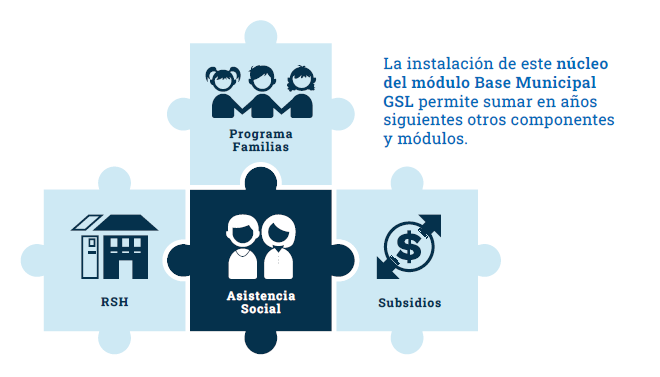 ¿Qué ofrece a la tarea de Asistencia Social Municipal?
Los objetivos de la instalación del módulo Base Municipal de GSL en el contexto de alta demanda asistencial, se pueden resumir en:
• Proveer a las unidades municipales información consolidada acerca de los/as usuarios/as de la asistencia social, para facilitar la identificación de las posibles acciones de apoyo al problema presentado.
• Facilitar los procesos de derivación de usuarios/as de una unidad a otra para la atención de procesos específicos. Atención más ágil para usuarios/as y funcionarios/as.
• Organizar la provisión de prestaciones sociales en el menor tiempo posible, brindando una atención de calidad y asegurando una adecuada rendición de cuentas del trabajo desarrollado.
Modelo de Gestión de CasosSociales
Cuenta con instrumentos de gestión partiendo por un Screening Social común a disposición de todas las unidades municipales componentes del módulo Base Municipal, que es un instrumento de diagnóstico social que compila los datos administrativos disponibles por persona y por hogar, incluyendo la información de beneficios entregados en la municipalidad.
Los otros instrumentos de gestión corresponden a:
Modelo de Gestión de CasosSociales
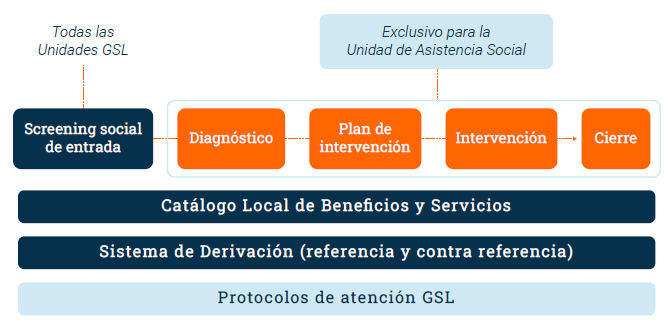 Proceso de Asistencia Técnica
Proceso de Asistencia Técnica
• Se utiliza una combinación de sesiones virtuales, e-learning y trabajo personal y/o grupal.
• Se contemplan tutorías de reforzamiento de contenidos, en caso de ser necesario.
• Se utiliza una plataforma de Asistencia Técnica GSL (en línea) para las actividades de e-learning y las tareas que se solicitarán a los/as participantes.
• Cualquier funcionario/a que tenga un dispositivo (teléfono, tablet, computador) en el que pueda reproducir videos en Youtube, Netflix, Amazon y otros, y navegar y reproducir videos por redes sociales (Facebook, Instagram, Linkedin) está en condiciones de participar.
• Las actividades completadas y aprobadas por los/as funcionarios/as participantes en el proceso de asistencia técnica GSL serán certificadas. En cada trayectoria de aprendizaje se consideran actividades que aportan créditos a la certificación final.
• Dependiendo del perfil del/ de la funcionario/a en GSL, se certificarán entre 33 y 68 horas de capacitación que podrán incorporarse a la hoja de vida del/de la funcionario/a.
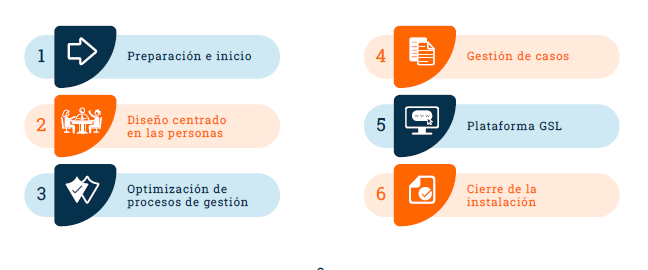 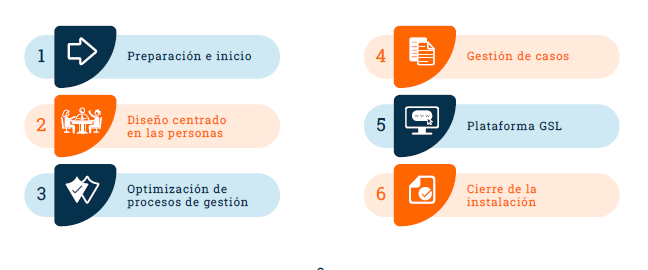 ¿Cómo trabajaremos?
Plataforma para la Asistencia Técnica (Moodle de aprendizaje)
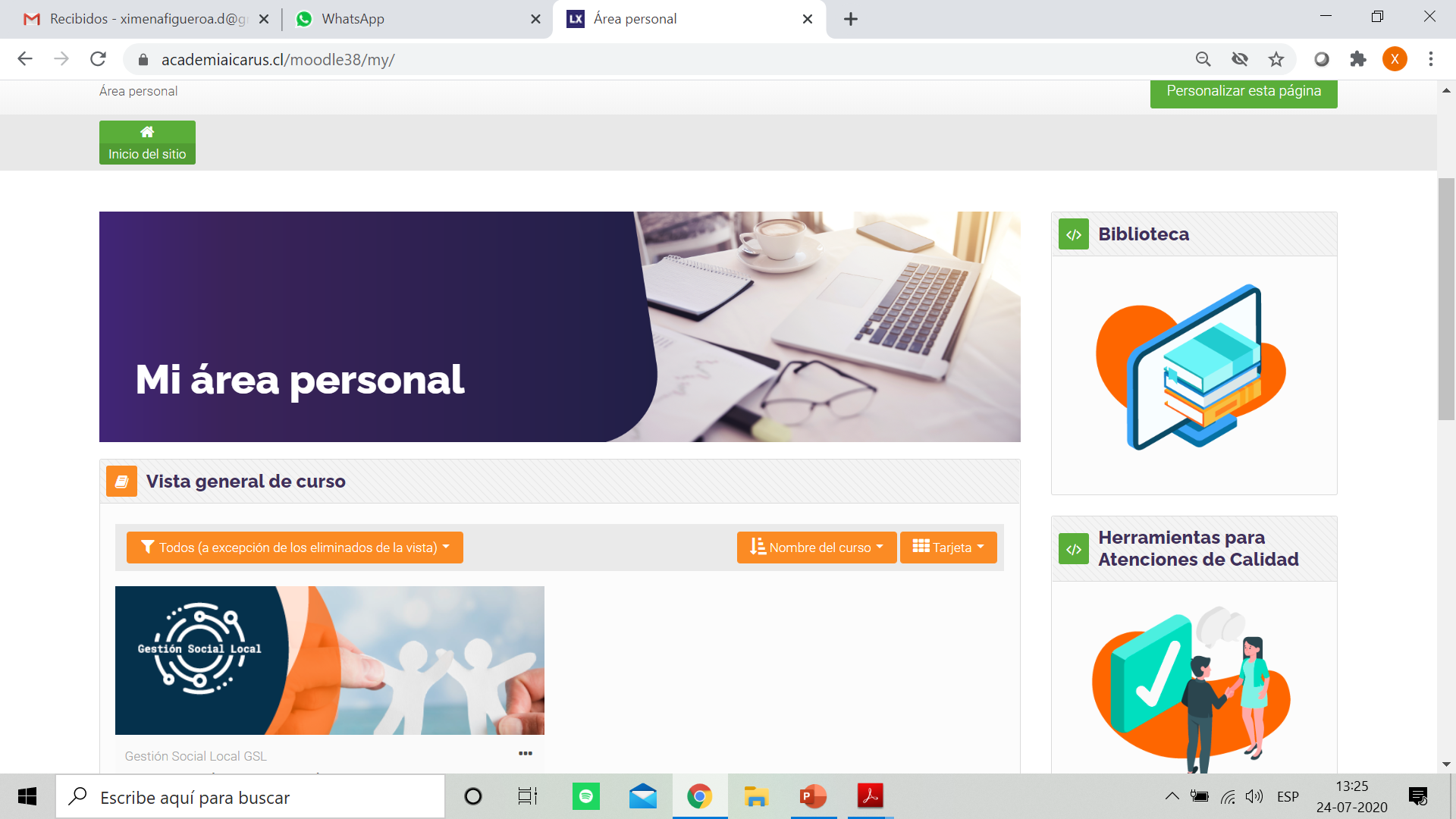 Trayectorias
La plataforma de asistencia técnica le presenta a cada participante una TRAYECTORIA asociada a su perfil, la que deberá ir siguiendo hasta completar las actividades contempladas.
Dependiendo del perfil se habilitarán las actividades que correspondan. Al final podrá revisar las trayectorias por perfiles y los créditos asociados a cada actividad.
Una vez completadas las actividades, las unidades participantes podrán iniciar la atención de público apoyados por la plataforma GSL y poner en operación el modelo de gestión de casos sociales.
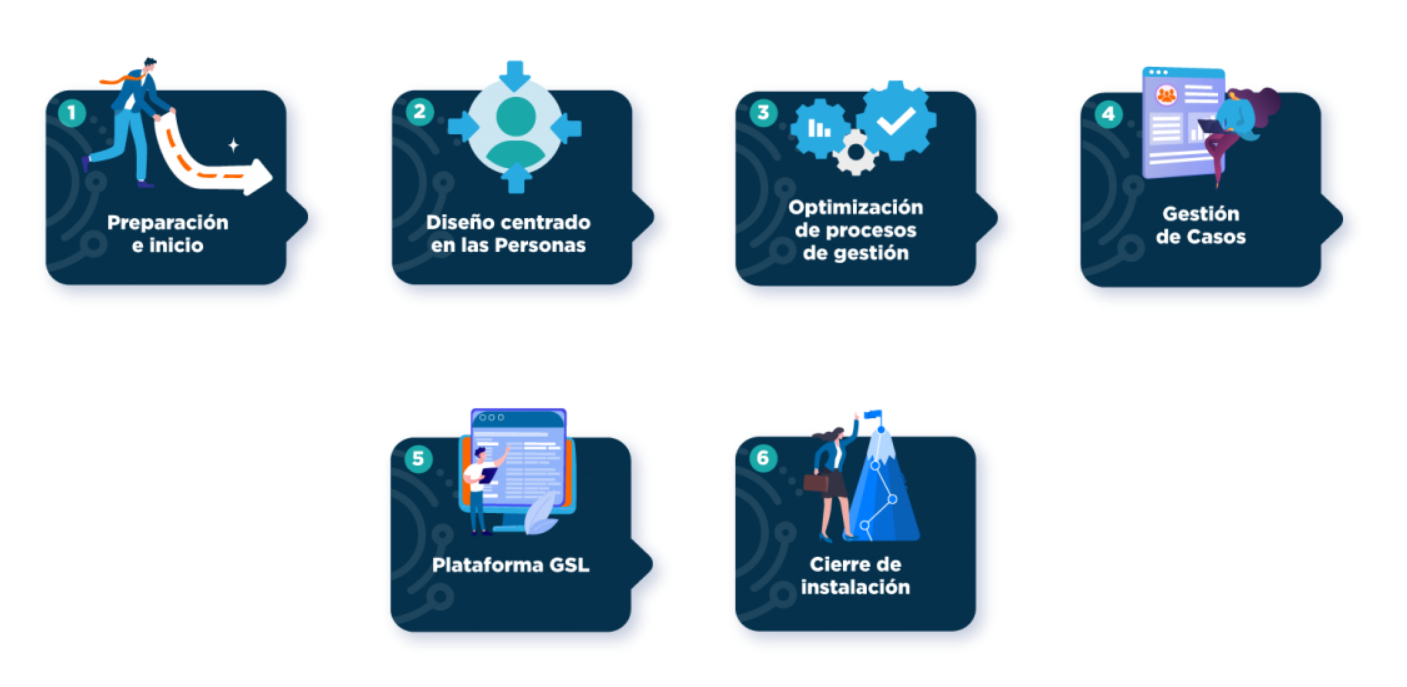 Bienvenidos y bienvenidas a GSL y gracias por sumarse a esta importante iniciativa que permite intervenciones sociales municipales más eficientes y efectivas.